ANF ‘Evolution BE V3’
Outil FileBaseImport V3
Mathieu Walter - 20 novembre 2020
Sommaire
Contexte
Configuration
Procédure A
Procédure B
Utilisation FileBase
13/10/2020
ANF 'Evolution BE V3'
2
Contexte
Pourquoi cet outil?
Contexte
Pourquoi ?
Car de nombreuses maquettes ne sont pas dans Smarteam
Solution plus flexible que d’imposer une étape par Smarteam
Périmètre d’utilisation
Migration de maquettes Catia V5 stockées sur Windows vers 3D Experience
Mise à niveau V5 R28 / Nettoyage
Stockage temporaire dans des répertoires partagés avant import par la Cellule
Solution
Développement d’un outil spécifique / Feuille Excel avec macro
"\\ccsunny\Distrib\3D Experience\FileBaseImport-Academia\FILE_BASE_REV_A.xlsm"
13/10/2020
ANF 'Evolution BE V3'
4
Contexte
Développement
Rédaction des spécifications
M. Royer (Keonys) a développé un kit d’outils : FileBaseImport
Procédure A
Spécifier l’emplacement d’un Dossier ( + 3D si besoin)
Traitement de tous les DRW (+3D liés) présents dans les sous-dossiers
Traitement de(s) 3D indiqué(s)
Procédure B
Spécifier l’emplacement d’un ou plusieurs PRD 
Spécifier l’emplacement d’un Dossier 
Traitement des 3D spécifiés
Traitement de tous les DRW du Dossier + sous-Dossiers dont les 3D sont présents dans le PRD
13/10/2020
ANF 'Evolution BE V3'
5
Configuration
Installation Catia V5-6R2018
Configuration
Prérequis
CATIA V5 R28 doit être installé (Catia V5-6 R2018)
Excel doit être installé
Les 2D/3D à traiter doivent être accessibles
Le répertoire partagé doit être accessible \\ccsvwn19\FileBase
13/10/2020
ANF 'Evolution BE V3'
7
Configuration
Mise en place
Copie fichier Excel
Renommer
Configuration
Ouvrir « FILE_BASE_REV_D.xlsm »
Activer le contenu
Vérifier onglet ‘Administration’
Remplir onglet « Projet »
13/10/2020
ANF 'Evolution BE V3'
8
Configuration
ADMINISTRATION
Modifier les 4 valeurs en fonction de votre installation



Exemple
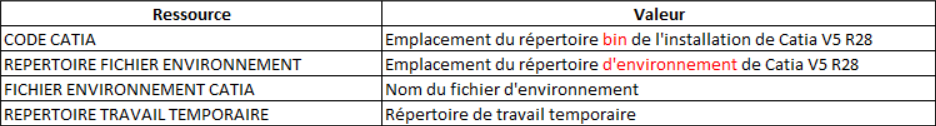 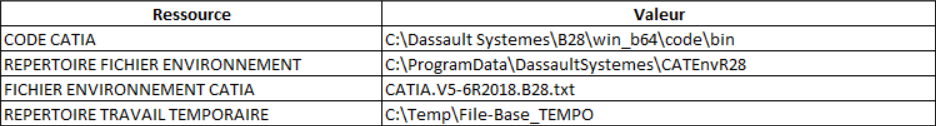 13/10/2020
ANF 'Evolution BE V3'
9
Procédure A
Scan de dossiers pour trouver des DRW
Procédure A
Rappel
Scan d’un dossier + sous-dossiers
Détection de TOUS les DRW
Liste des DRW + 3D liés
Possible de spécifier des 3D
Traitement des objets détectés
13/10/2020
ANF 'Evolution BE V3'
11
Procédure A
Arborescence de Dossiers contenant 
Plan d’ensemble
Tous les 2D / 3D
Spécifier le Dossier de tête
=> Récupère tous les 2D + 3D liés
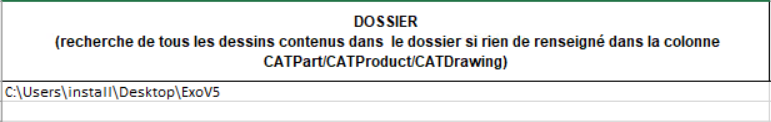 13/10/2020
ANF 'Evolution BE V3'
12
Procédure A
Arborescence de Dossiers contenant 
Une ou plusieurs maquettes SANS plan d’ensemble
Tous les 2D / 3D
Spécifier le Dossier de tête + le(s) 3D
=> Récupère tous les 2D (et 3D liés) + 3D spécifiés
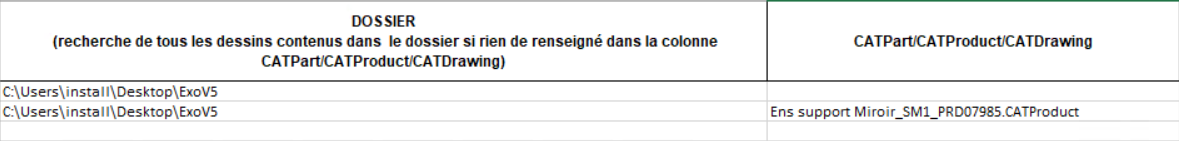 13/10/2020
ANF 'Evolution BE V3'
13
Procédure B
Spécification maquette et recherche des 2D liés
Procédure B
Rappel
Spécifier l’emplacement d’un ou plusieurs PRD 
Spécifier l’emplacement d’un Dossier 
Traitement des 3D spécifiés
Traitement de tous les DRW du Dossier + sous-Dossiers dont les 3D sont présents dans le PRD
13/10/2020
ANF 'Evolution BE V3'
15
Procédure B
Arborescence de Dossiers contenant 
Maquette sans connaître la structure des répertoires
Tous les 2D / 3D
Spécifier le Produit de tête + Dossier de tête (pour trouver les 2D liés)
=> Récupère la maquette + tous les 2D liés à cette maquette dans la structure de dossiers
=> Temps de traitement important
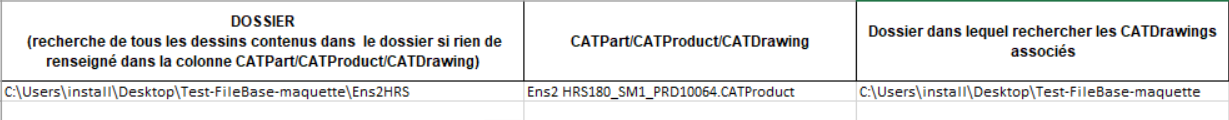 13/10/2020
ANF 'Evolution BE V3'
16
Utilisation FileBase
Lancement et vérification
Utilisation FileBase
Exécution de la macro 
Affichage \ macro




Exécuter la macro
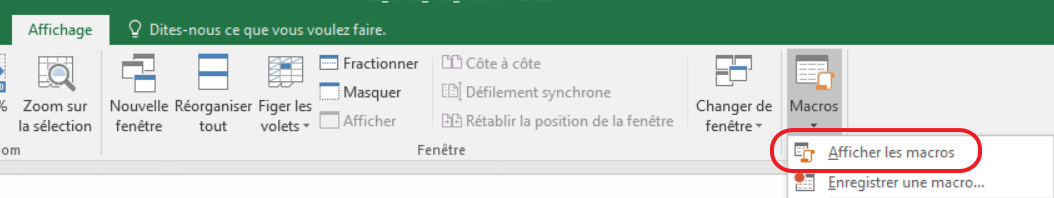 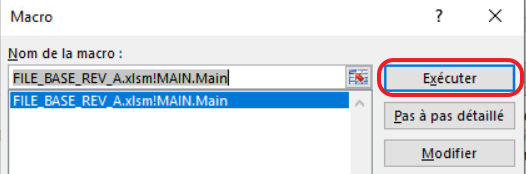 13/10/2020
ANF 'Evolution BE V3'
18
Utilisation FileBase
Choix critères
Laboratoire
Utilisateur et Ordinateur (auto)
Nom de Projet
Identifiant 

Le Nom de Projet & l’Identifiant seront utilisables pour retrouver l’objet dans Catia V6
Le CS dans lequel seront envoyées vos données sera LABO_IMPORT_FILEBASE
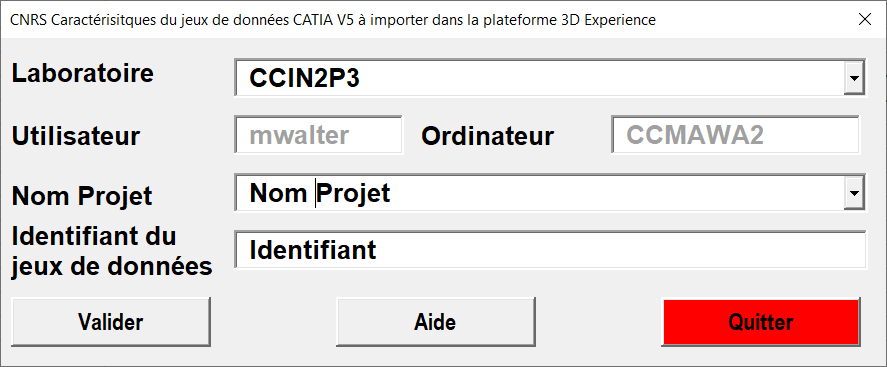 13/10/2020
ANF 'Evolution BE V3'
19
Utilisation FileBase
Transfert des critères spécifiés de Catia V5 et vers V6
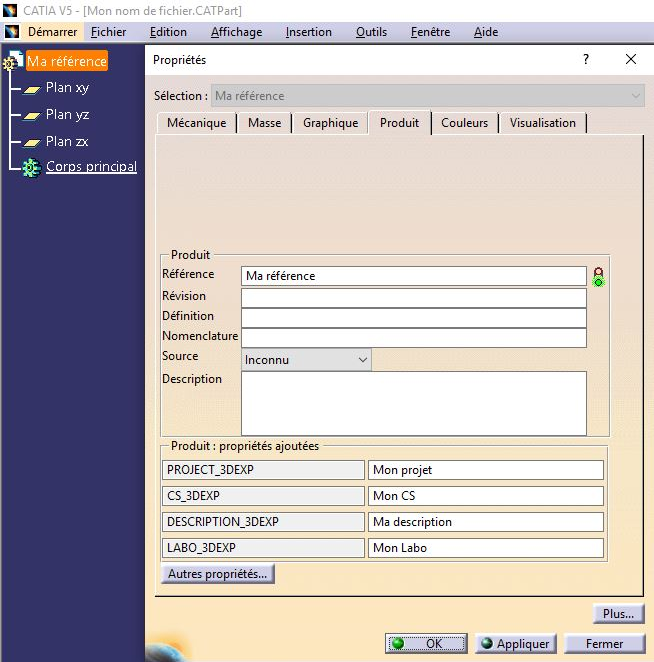 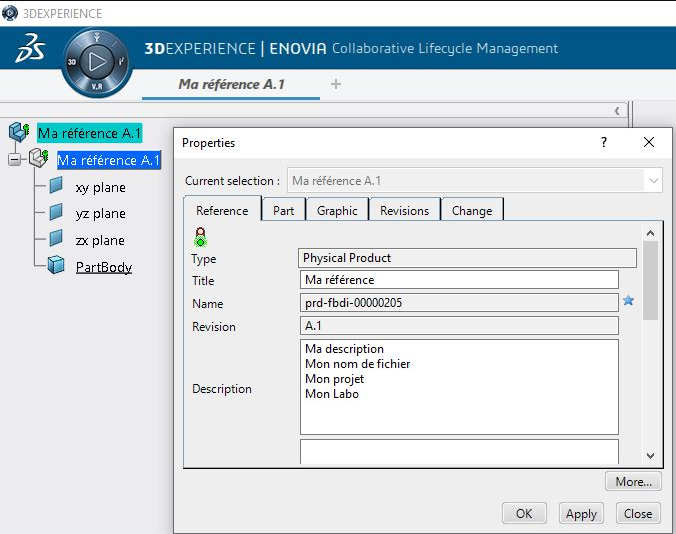 Le processus FileBase insère dans les fichiers CATIA V5 les informations renseignées par l’utilisateur.
13/10/2020
ANF 'Evolution BE V3'
20
Utilisation FileBase
Liste des opérations
Etape 1 et Etape 2 validées => configuration correcte
Lancer toutes les opérations
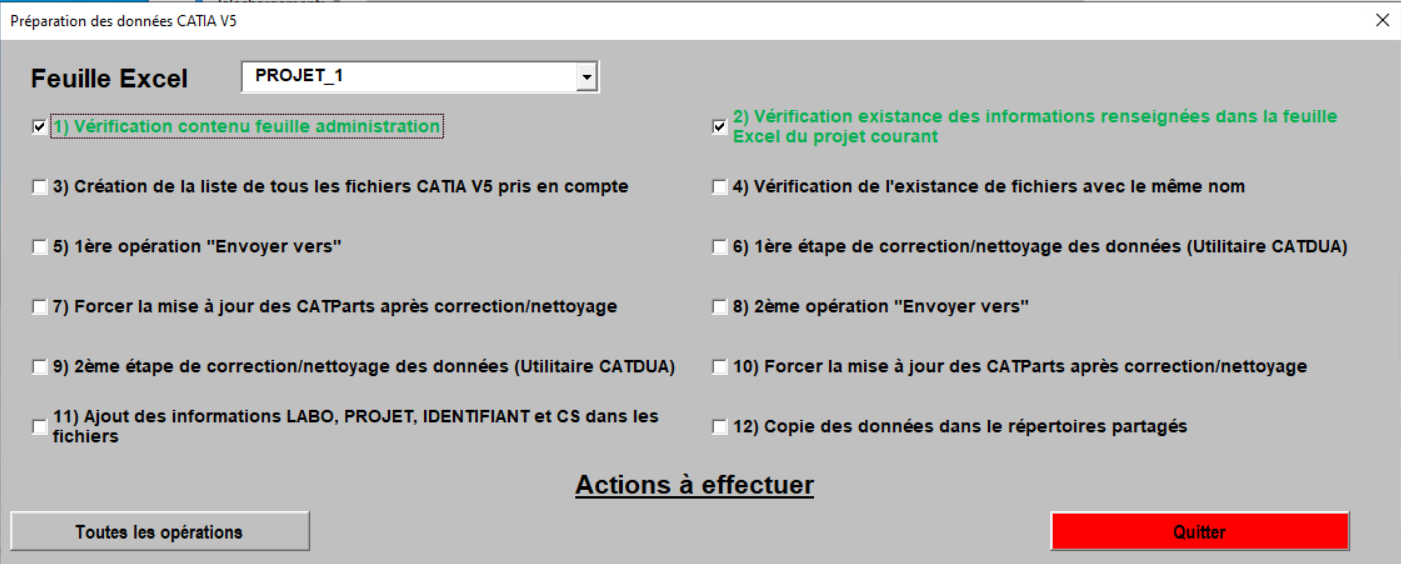 13/10/2020
ANF 'Evolution BE V3'
21
Utilisation FileBase
Tableaux de suivi
« OK » => Etape effectuée
« - » => en attente
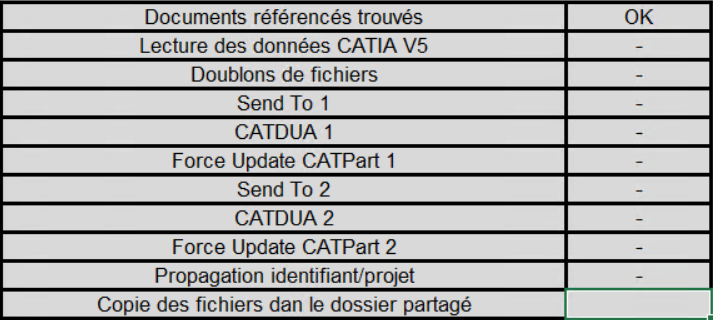 13/10/2020
ANF 'Evolution BE V3'
22
Utilisation FileBase
Fin de la procédure
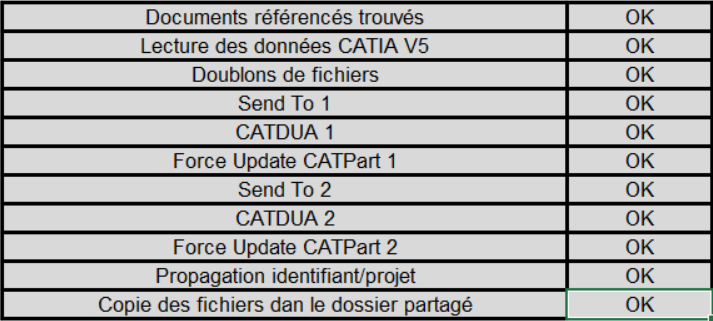 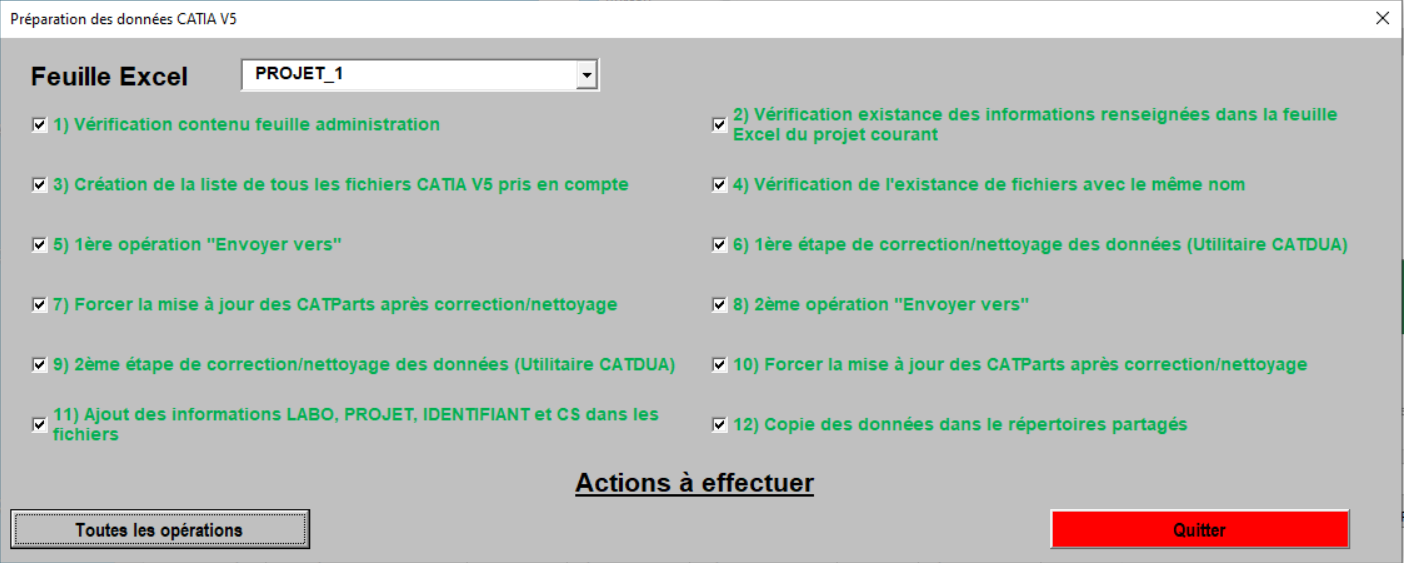 13/10/2020
ANF 'Evolution BE V3'
23
Utilisation FileBase
Résultat de la procédure
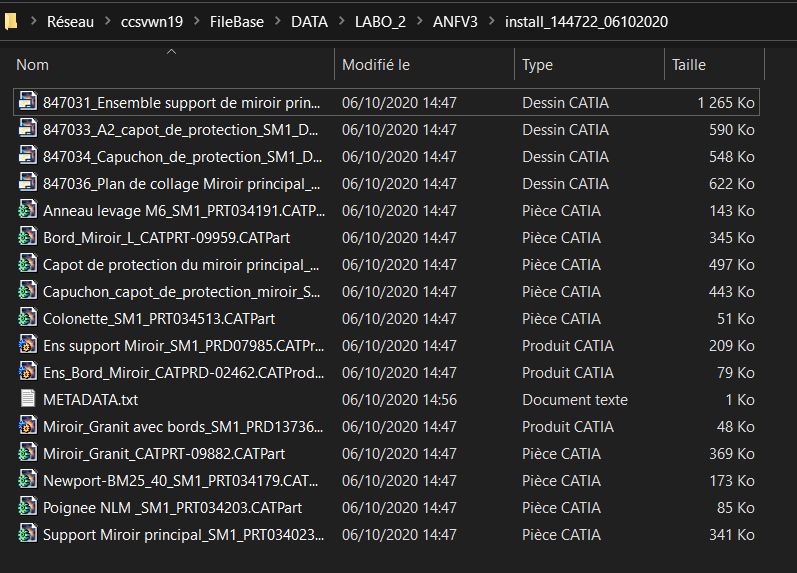 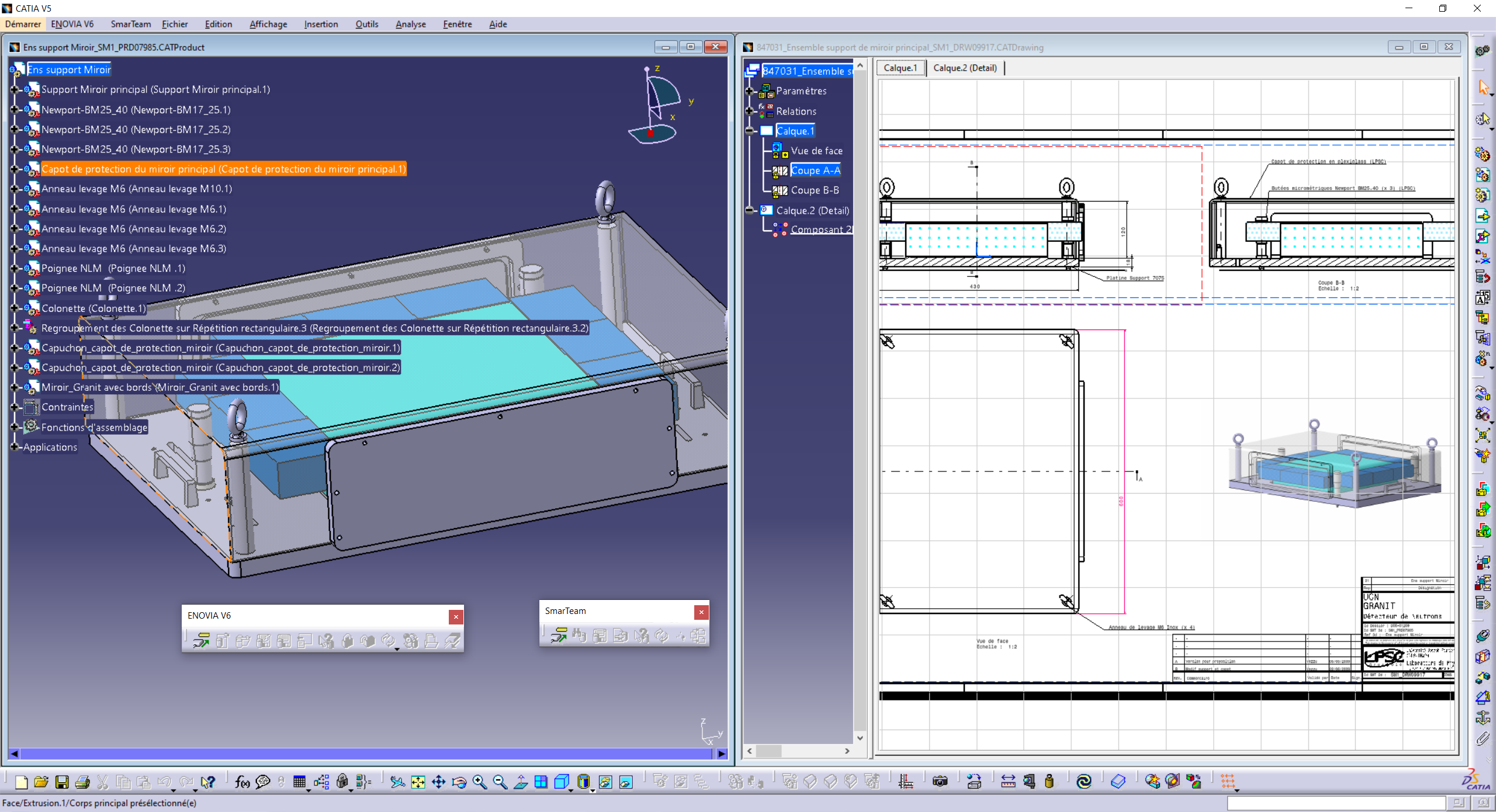 13/10/2020
ANF 'Evolution BE V3'
24